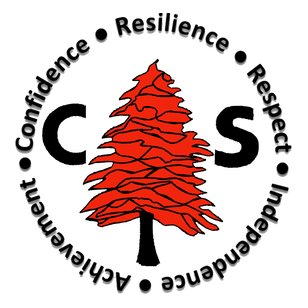 Our weekly bulletin
Week Beginning :    Monday 9th   November
Anti- Bullying Week : United Against Bullying
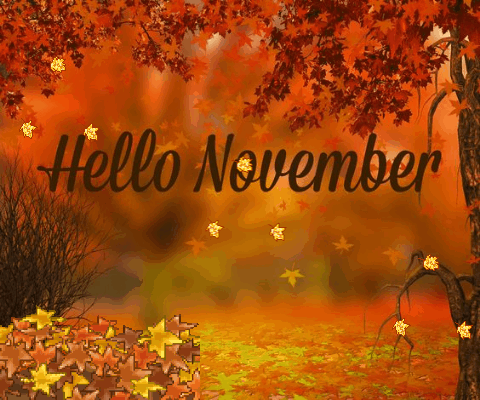 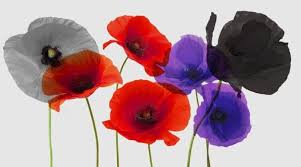 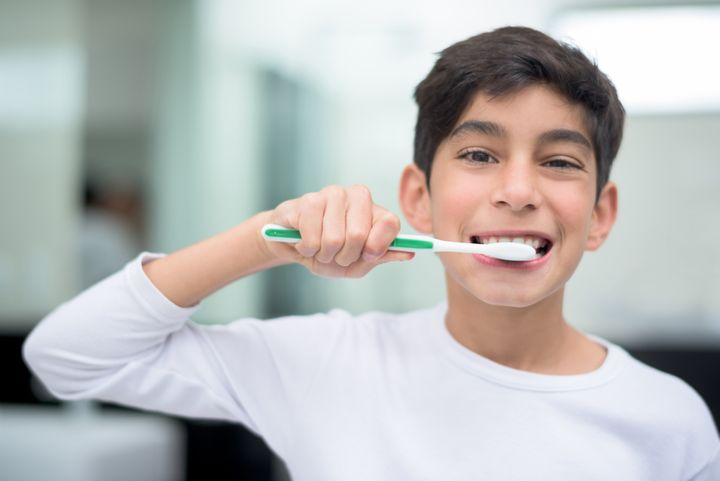 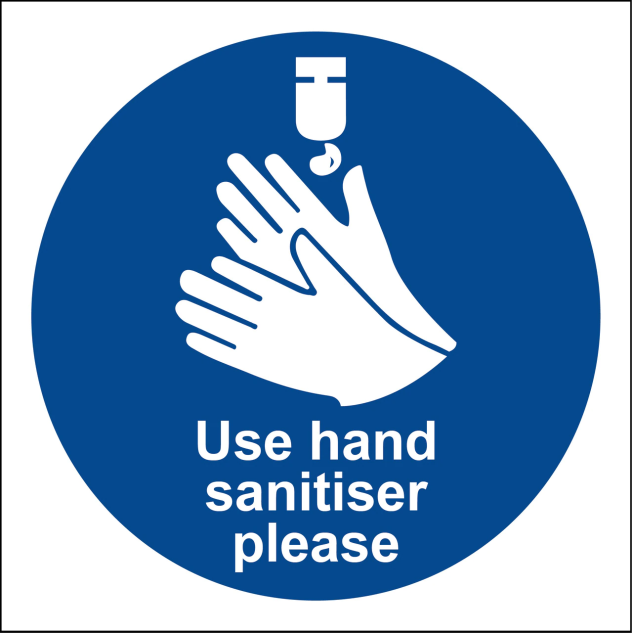 hygiene (noun) 
The practice of keeping yourself and your surroundings clean, especially so that illness and the spread of disease can be prevented.

Washing your hands, brushing your teeth and having regular baths or showers are all important parts of your personal hygiene.

We have all been practising good hand hygiene, by washing our hands regularly, and sanitising whenever we enter or leave the room.
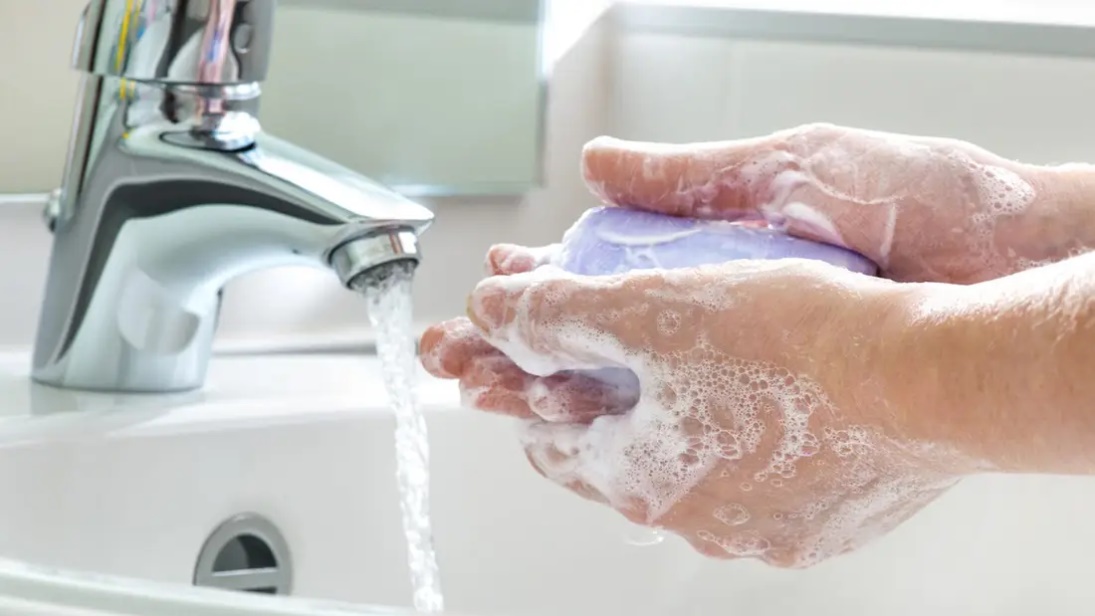 Top tips on wearing a face covering

In order for your face covering to keep you and those around you safe, remember:


                   Face coverings should not be shared with others


                 Wash your hands or use hand sanitiser before putting it on
                  and try not to touch your face



                                     It’s important to make sure the face covering is the right size to                         cover the nose, mouth and chin and you shouldn't touch                
                                 the front once it's on 



                             When you take it off, try not to touch the part you’ve been 
                           breathing on
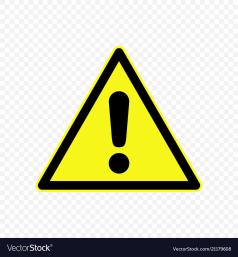 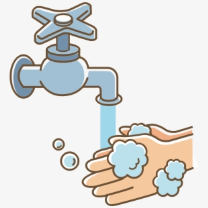 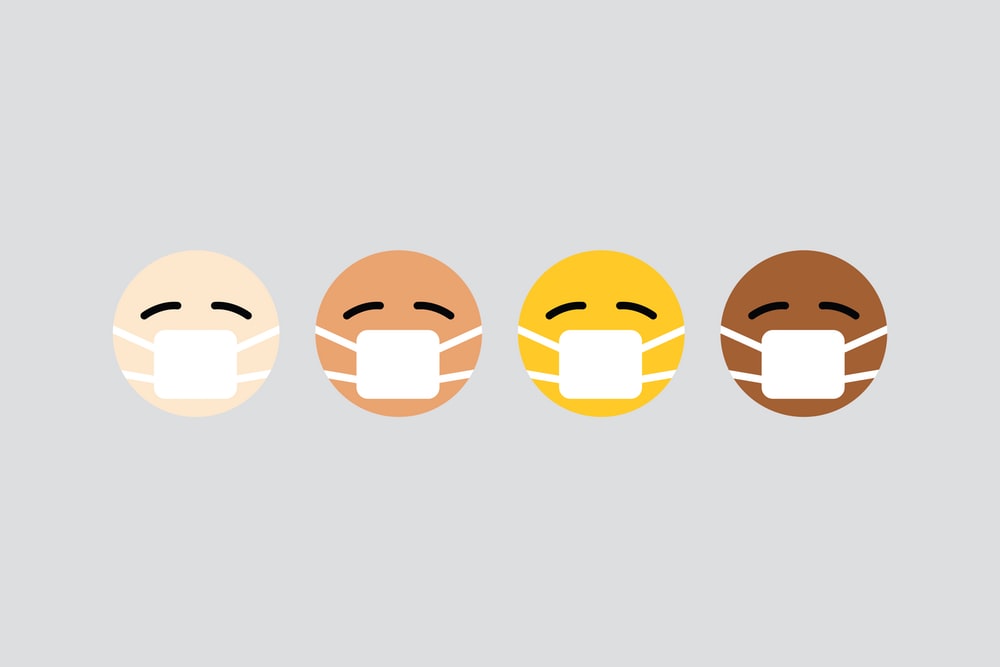 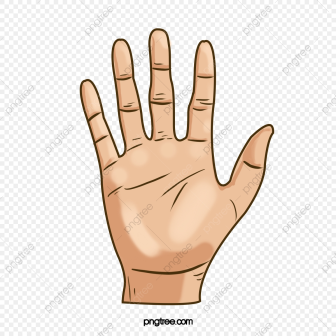 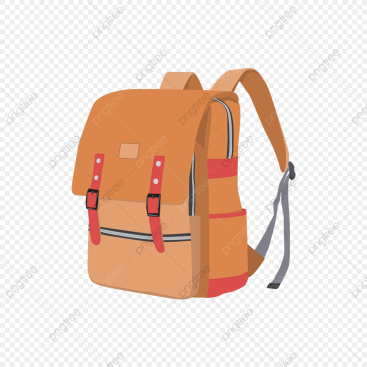 When you're not using your face covering (for example, during class), it should
                 be placed in a washable bag or container. 
                 Avoid placing it on surfaces, due to the possibility of contamination.



                                If it's a fabric face covering, keep the face covering in a plastic
                                bag until you can wash it, then wash it at 60 degrees centigrade
                                after each day of use. 
                                 It can go in the wash with other laundry.




                         If you're using a disposable face covering, wrap it in a bag and put it in  
                         a bin.
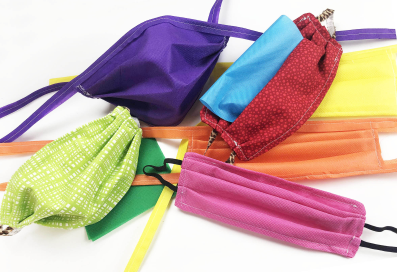 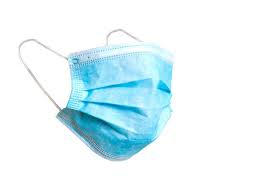 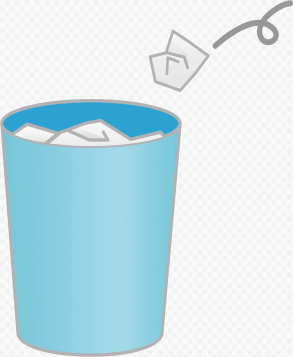 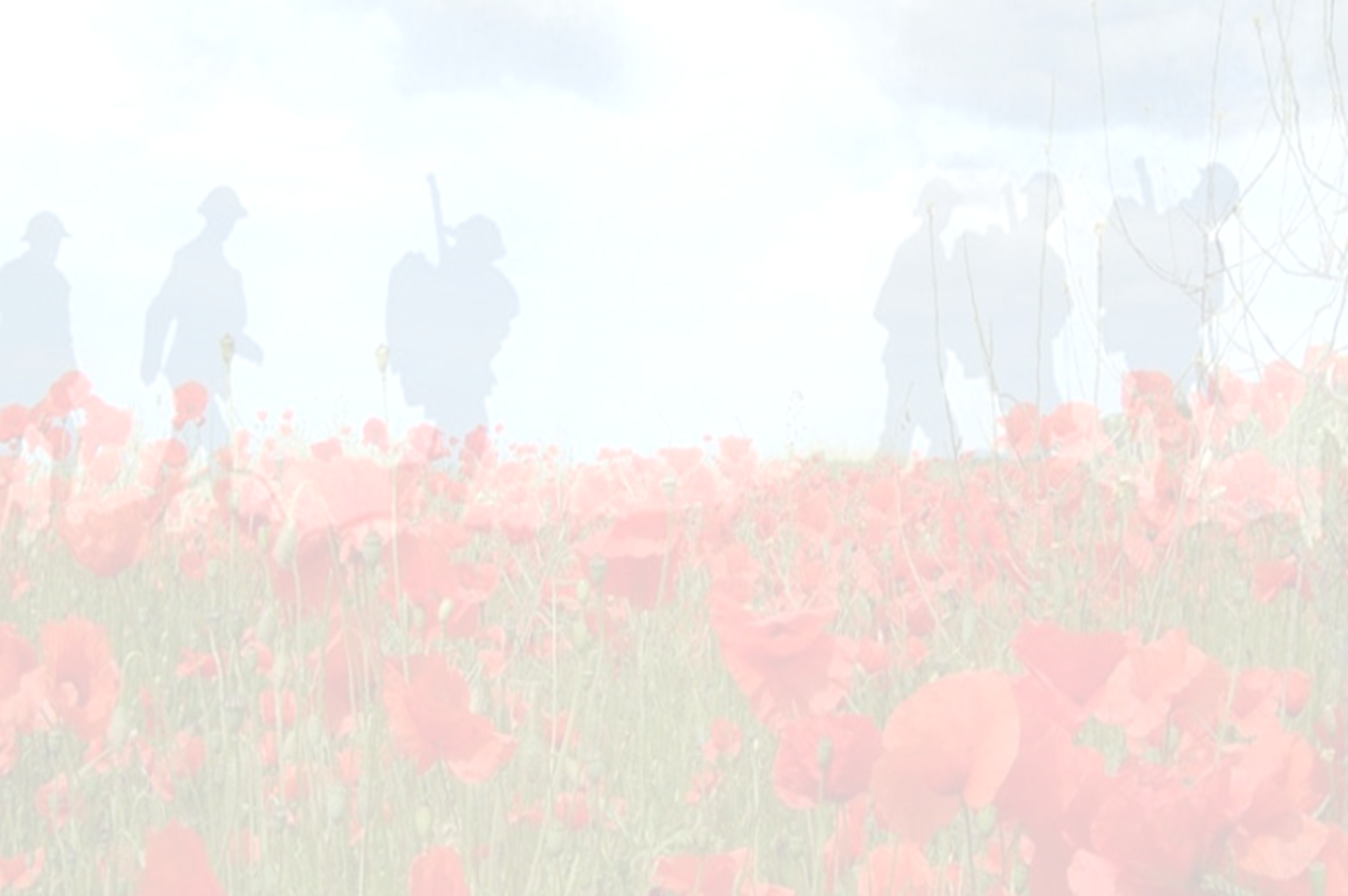 Word of the Week
remembrance  (noun) 
The act of remembering something or someone, specifically the dead. 
A memory or recollection. 
Armistice Day is on 11 November and is also known as Remembrance Day. It marks the day World War One ended, at 11am on the 11th day of the 11th month, in 1918. A two-minute silence is held at 11am to remember the people who have died in wars.
The poppy is the symbol of remembrance.
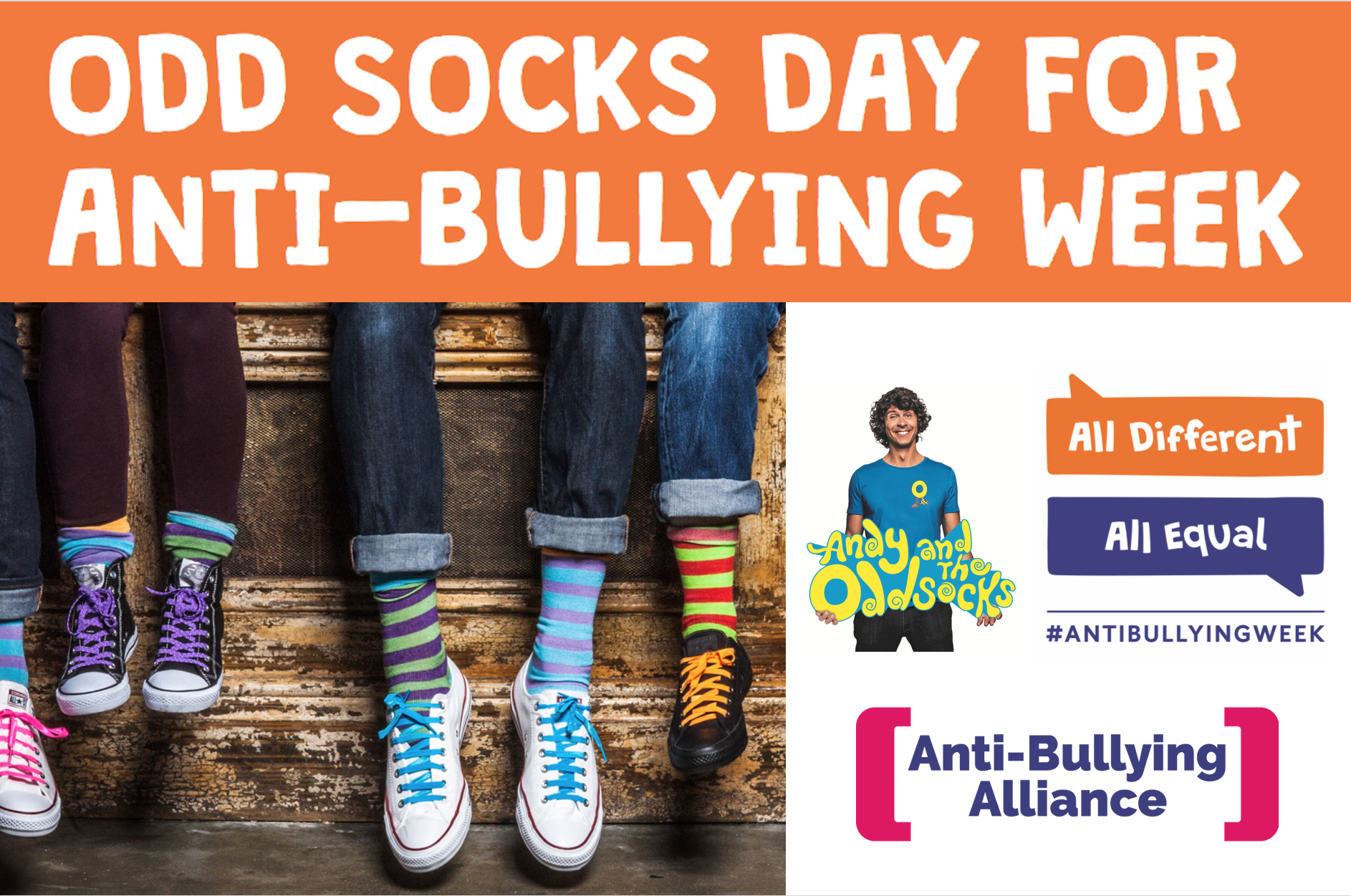 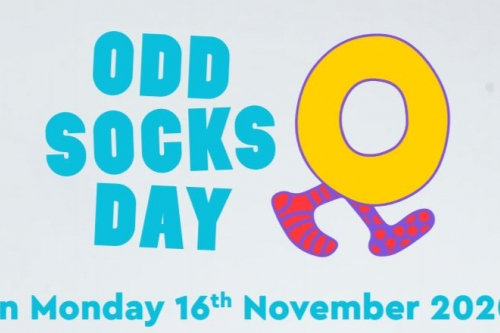 Monday 9th November
Odd Socks Day is designed to be fun! It’s an opportunity to encourage people to express themselves and celebrate their individuality and what makes us all unique!
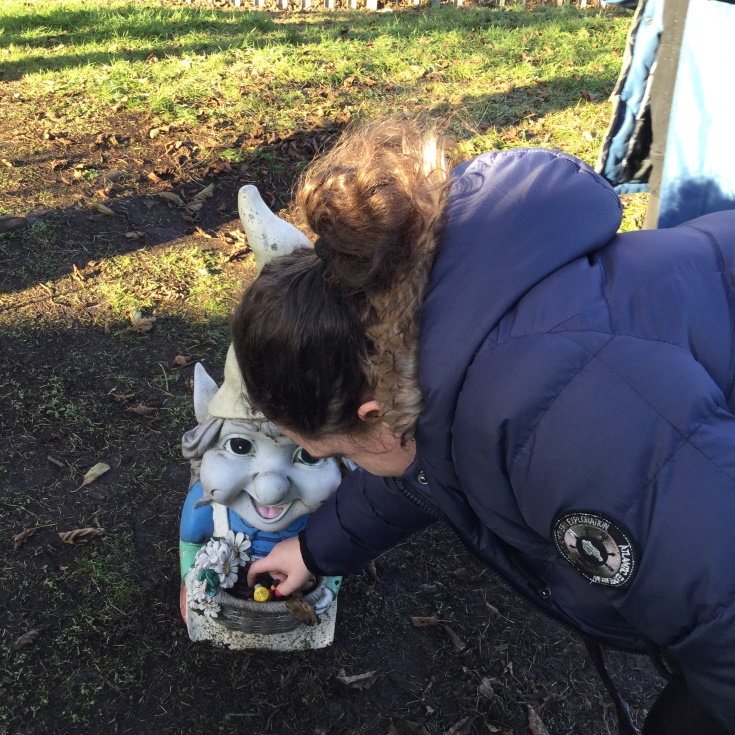 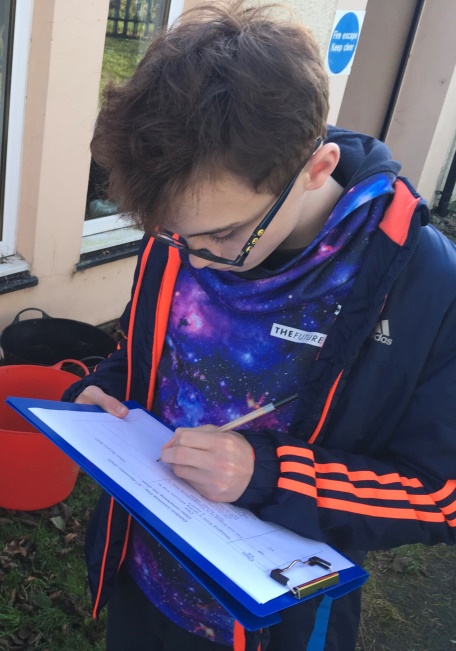 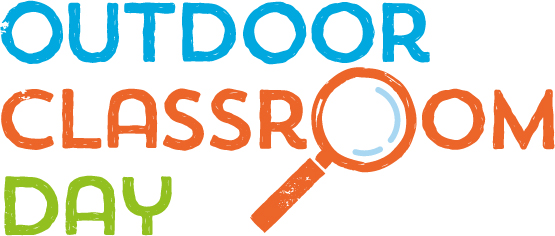 Wow! 
What an Outdoor Classroom day
Each BGE class wrote a clue for the BGE other classes
 to work out. They knew if they had been right when they 
found the hidden object.

A fun way to use so many of our skills: communication, 
                                   creativity, thinking, literacy and
                                    numeracy.
                                    And what lovely weather for 
                                    a late Autumn afternoon.

                                     Well done everyone!
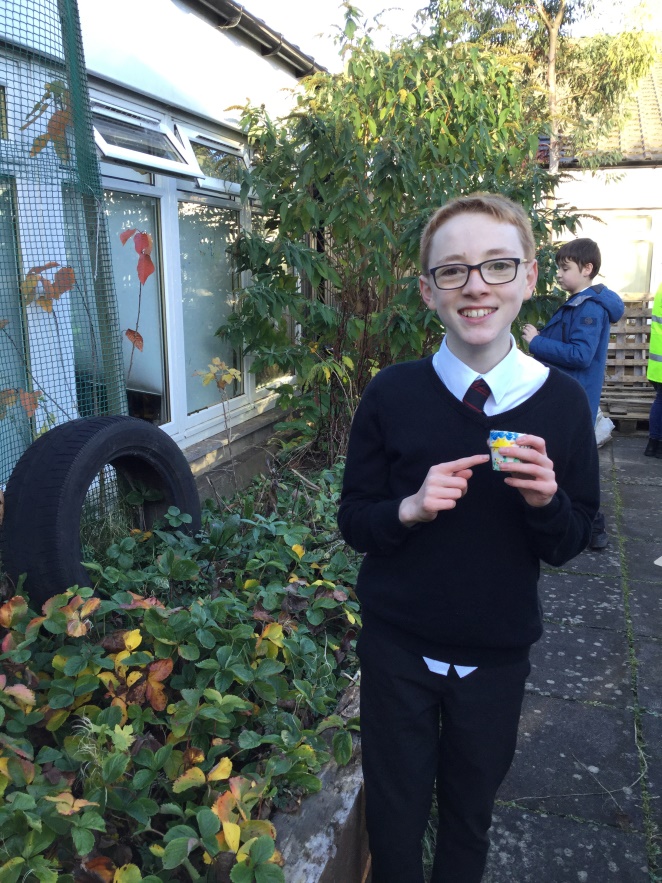 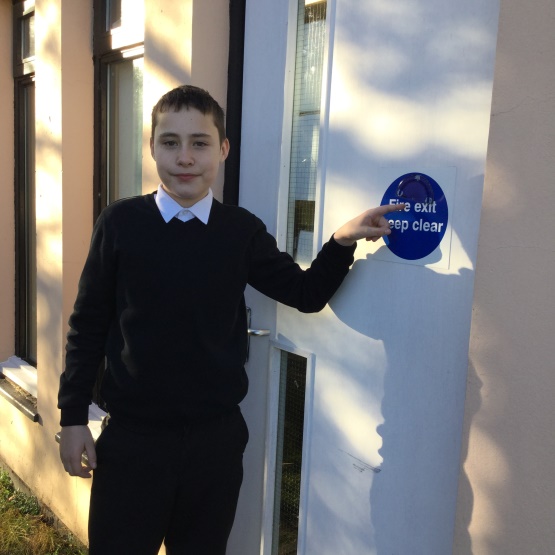 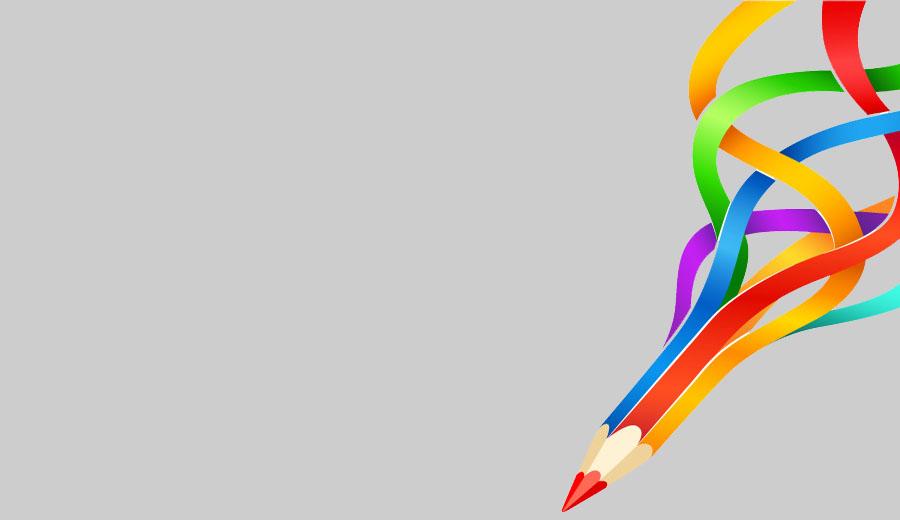 Art & Design Supported Study, CB@DCHS

for pupils of Art 1 and Art 2


When:  	Monday lunchtime, room 2 
		with Mrs Thomson

Sign up to attend.  
Max of 10 places.  Bring your lunch.
Supported study is for completing your 
A&D homework or keeping on track 
with your National Award artwork.
New day starting 9/11/20
It is nearly the end of Autumn, and we have had a really lovely time at 
Cedarbank celebrating it. 
There have been so many fantastic things happening during Autumn, here is just a few:

We have had our annual Autumn Week,
Our Senior Animal care class have made a mini-beast hotel and,
Amazing art work
What do you enjoy or notice about Autumn?
What are your favourite things about this season?
You could share your thoughts with others
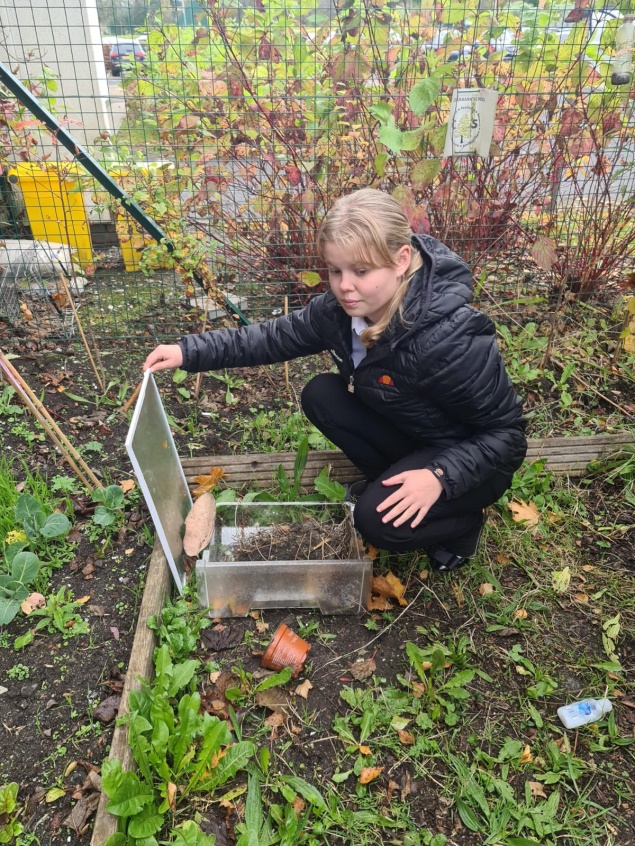 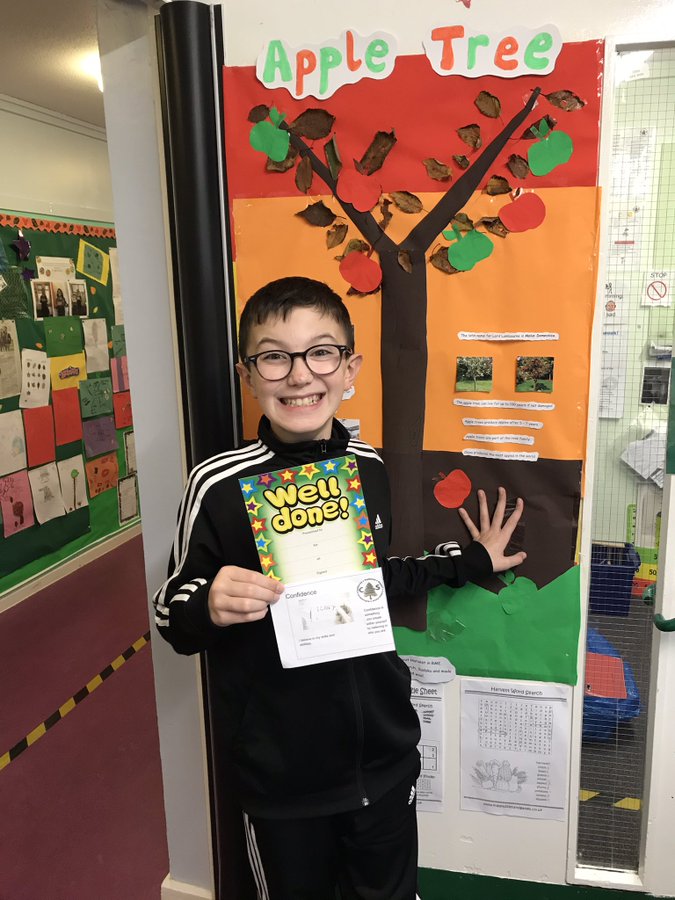 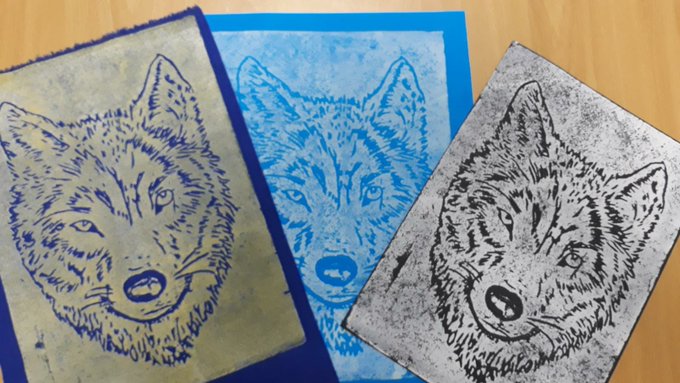 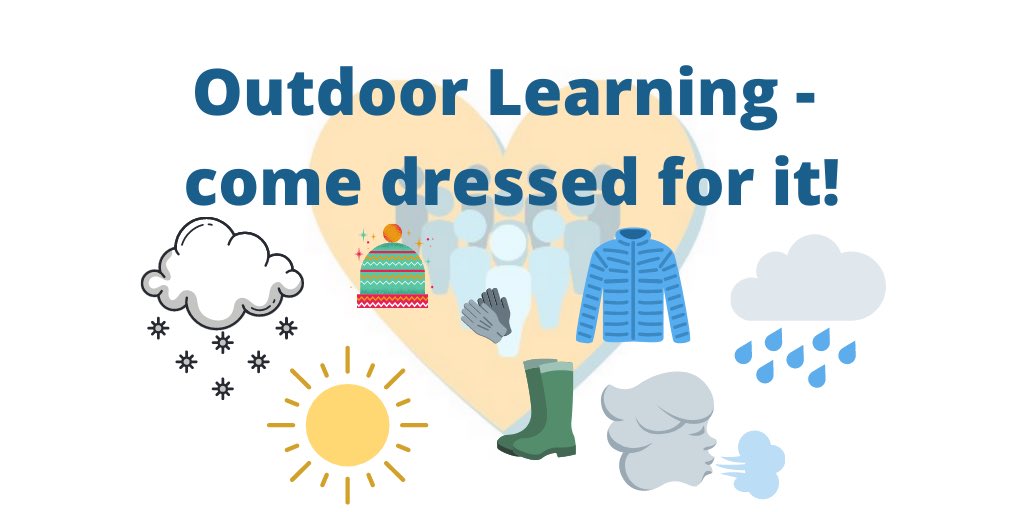 The weather will get cooler over the next few weeks and 
months.  Please be prepared for Monday afternoons so you 
can enjoy Outdoor Learning feeling warm, dry and happy.  
If it is wet, you will need to bring some wellies and a 
waterproof jacket.
If you wear a disposable mask, please cut the elastic
 before you put them in the bin.
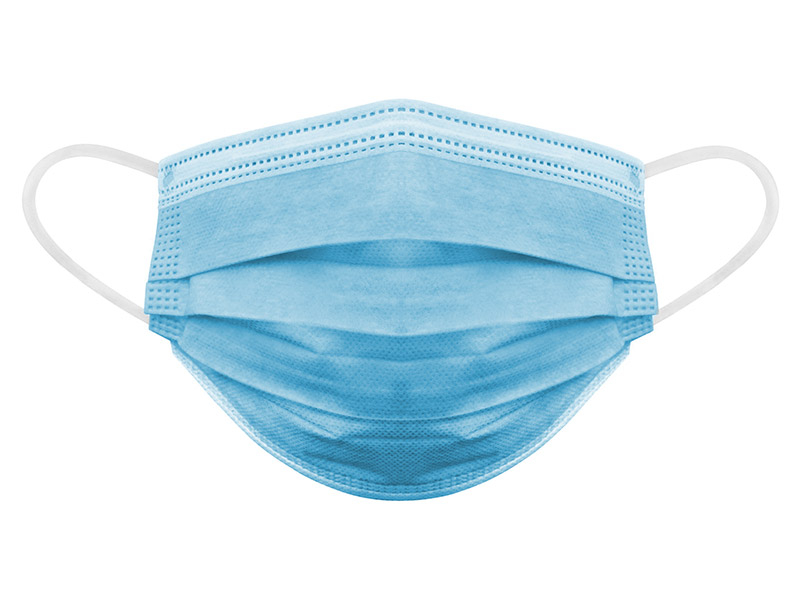 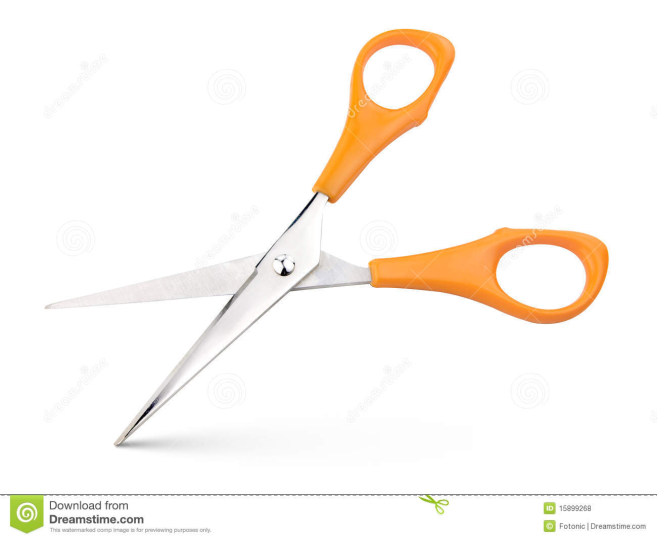 This will help look after wild animals.